Gesundheitswissenschaften und Technologie
Eidgenössische Technische Hochschule Zürich
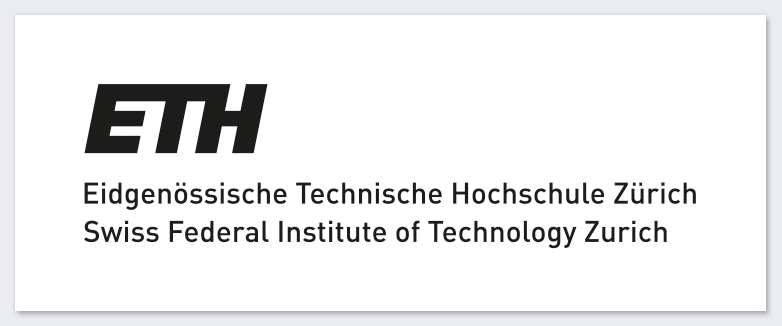 Wer bin ich? / Was studiere ich?
Von der Matura ins Studium an der ETH
Geniesse den Sommer!
Was verändert sich ?
Selbstdisziplin (z.B. Morgens beim Aufstehen) 
Du musst dir alles selbst organisieren
Selbstständigkeit
Entfernung von Zuhause 
Weniger Freizeit
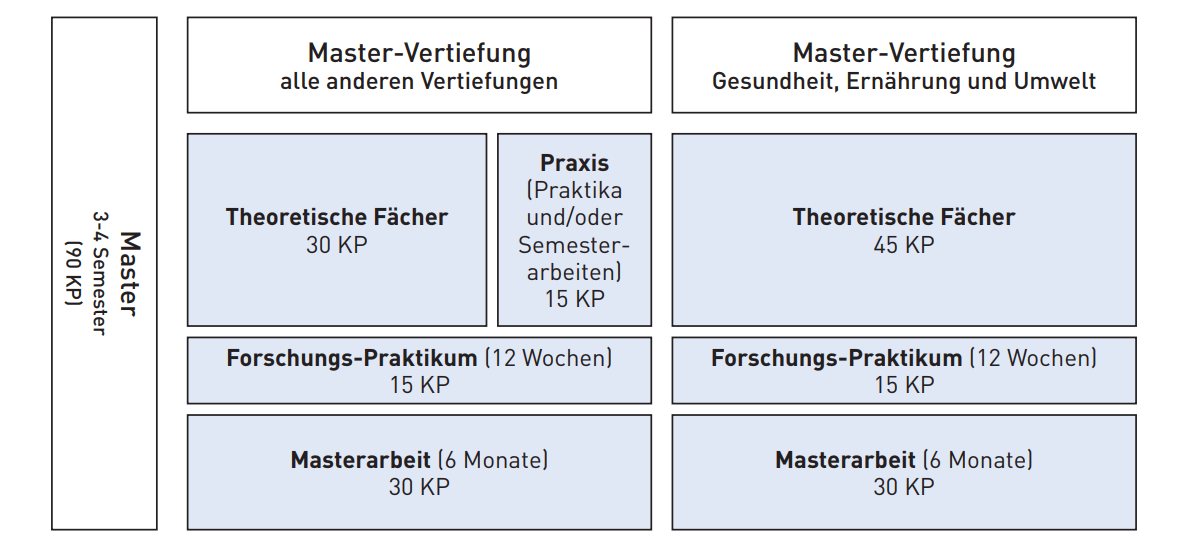 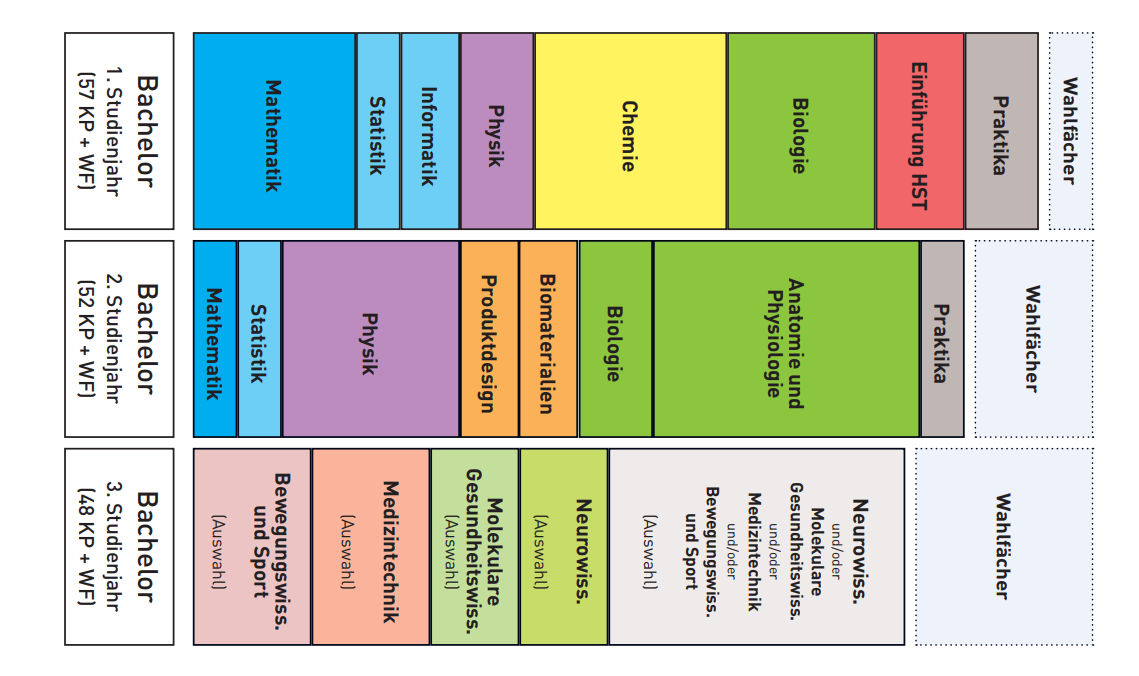 Studienaufbau
Mein Alltag im Studentenleben
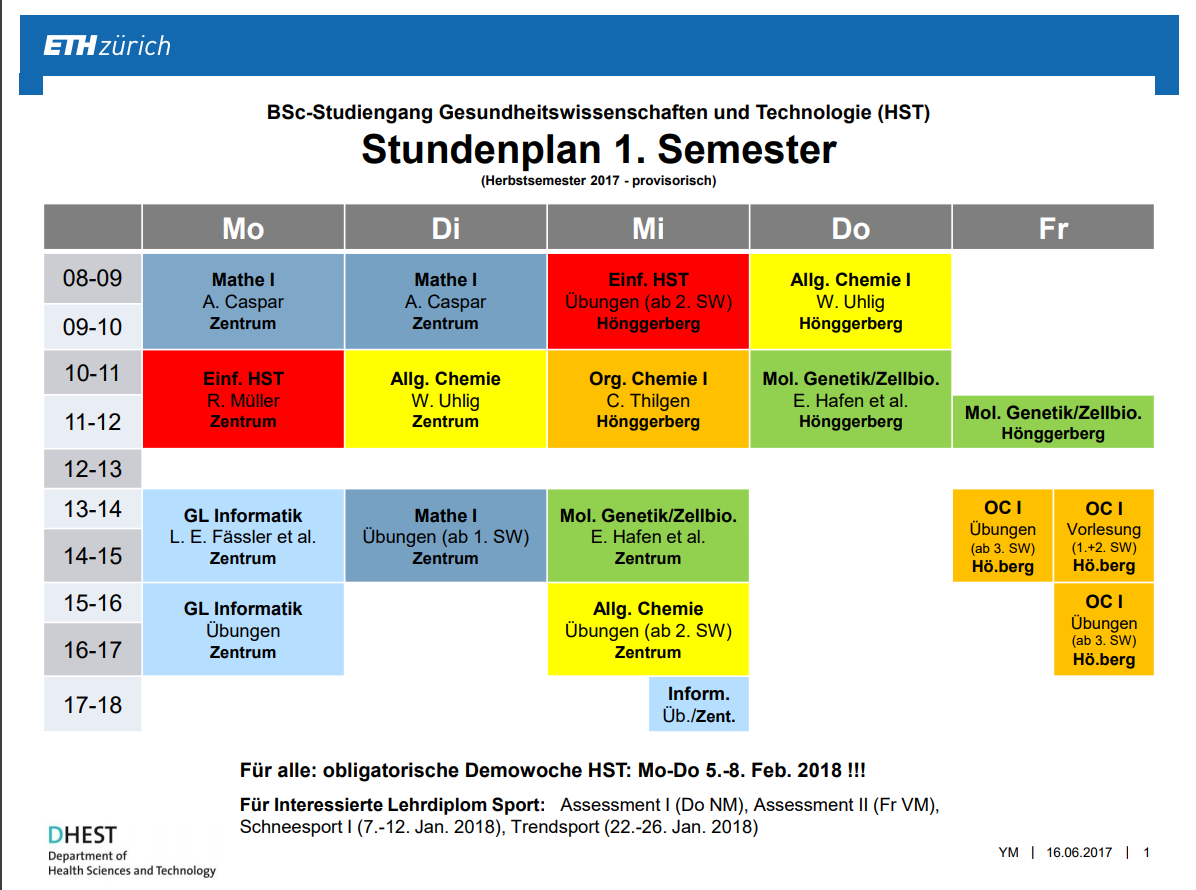 Vorlesungen
Übungen 
Selbststudium 
Freizeit 
Haushalt 
Sport
Assessments in Sport
Trendsport 
Leisten 
Gestaltung

Umgehen vom Sportaufnahmetest -> Sportlehrer
Berufe
Forschung und Entwicklung
an Hochschulen und Fachhochschulen
Privatindustrie, z.B. Medizintechnik, Biomedizin und Pharmazie – 
im Bereich der Rehabilitation
Ergonomie Beratung
Gesundheitsförderung und Prävention
Leistungsdiagnostik und Trainingsberatung
Gesundheitspolitik 
Versicherungswesen 
Lehrer/-in
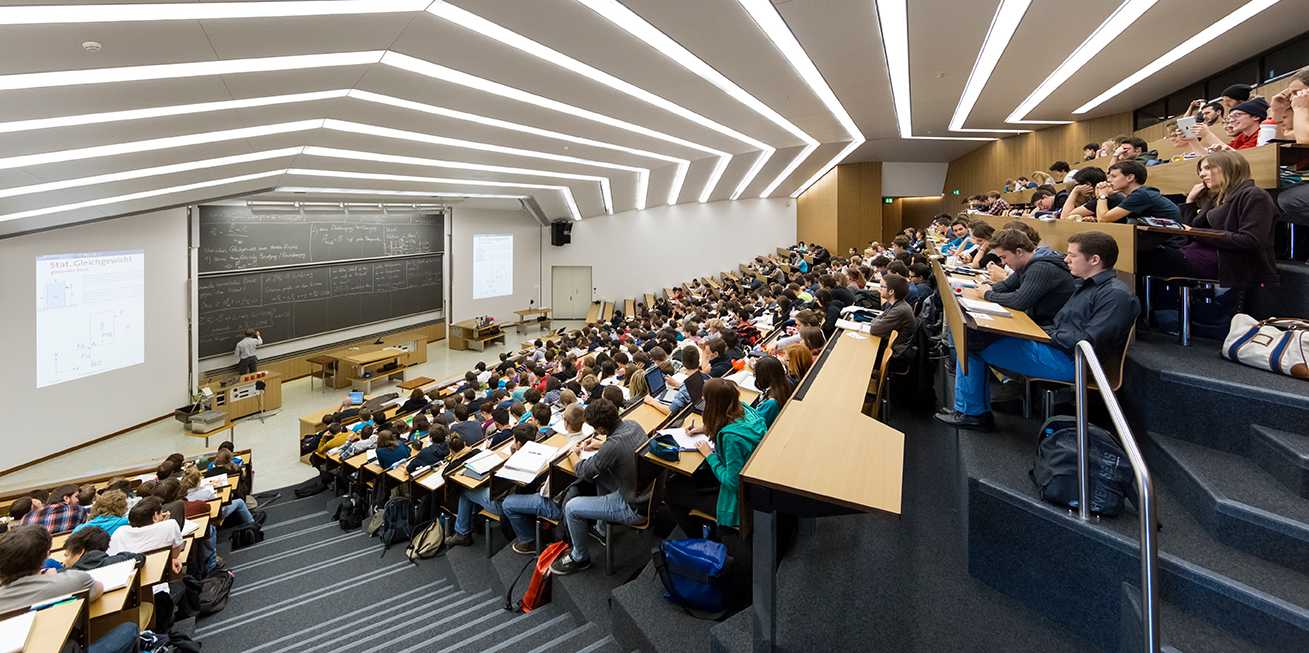 Vorlesung
Professor/ Dozent ist anwesend & redet & redet & redet
Studenten können Fragen stellen 
Eine Lektion = 45 min 
Werden teilweise übertragen in einen anderen Saal
Hochgeladen
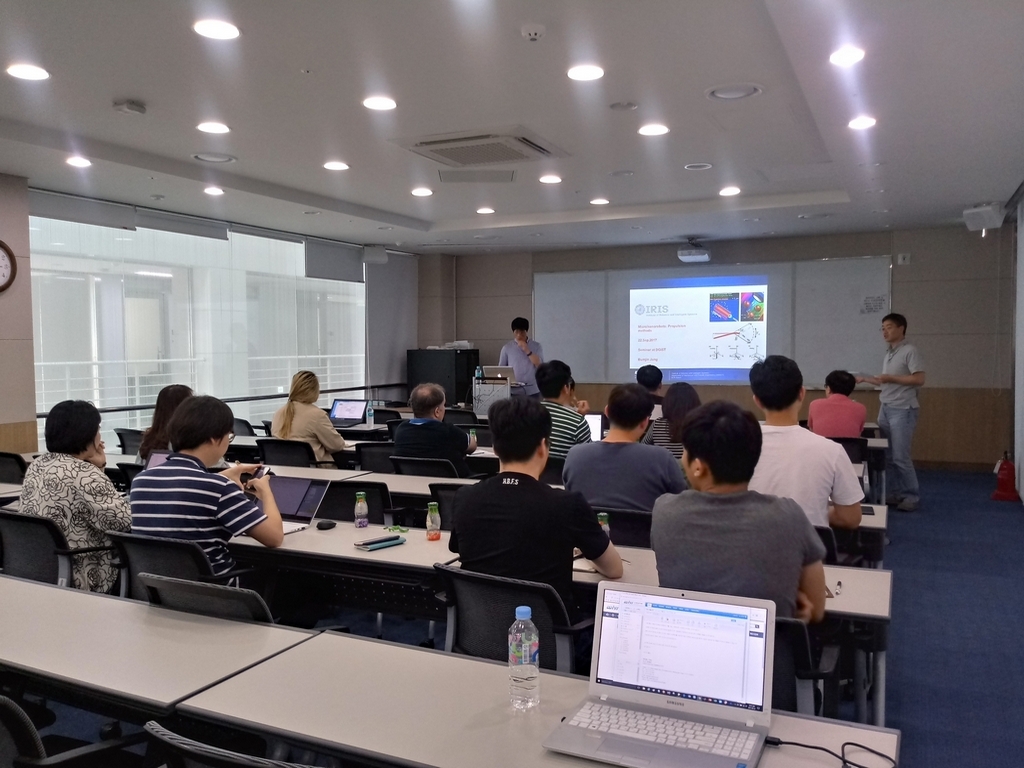 Übungsstunde
Schlaue Assistenten des Professors
Wiederholen der wichtigsten Sachen 
Machen neue (bessere) Erklärungen
Gehen Übungen durch
In kleineren Gruppen
Prüfungen
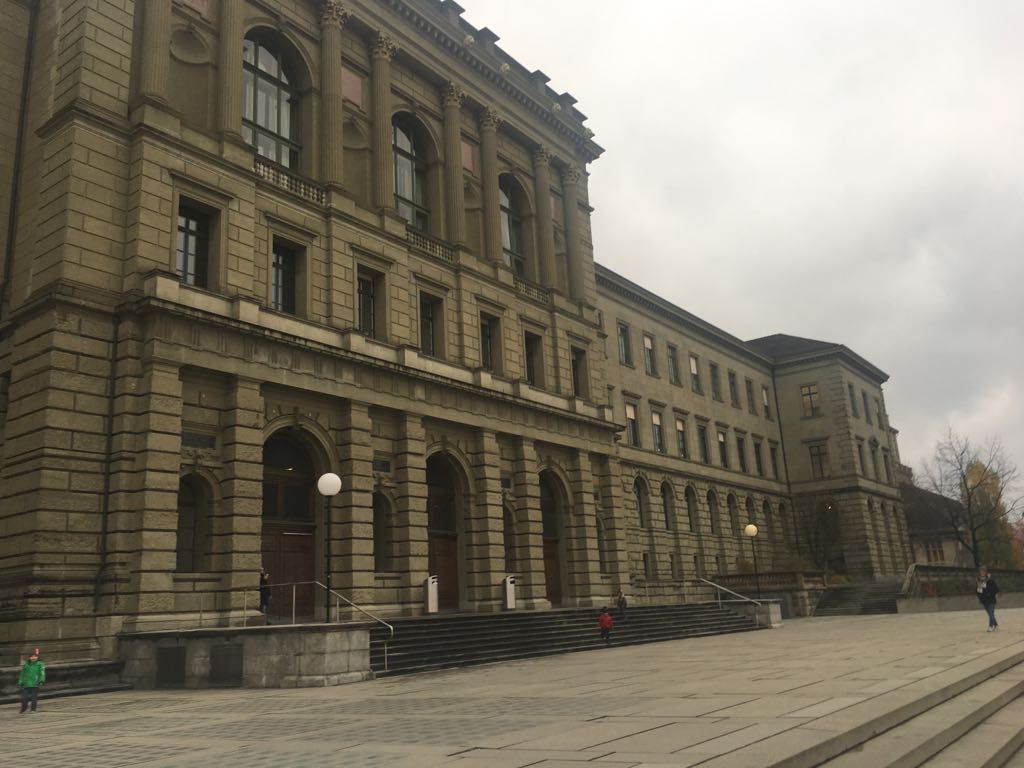 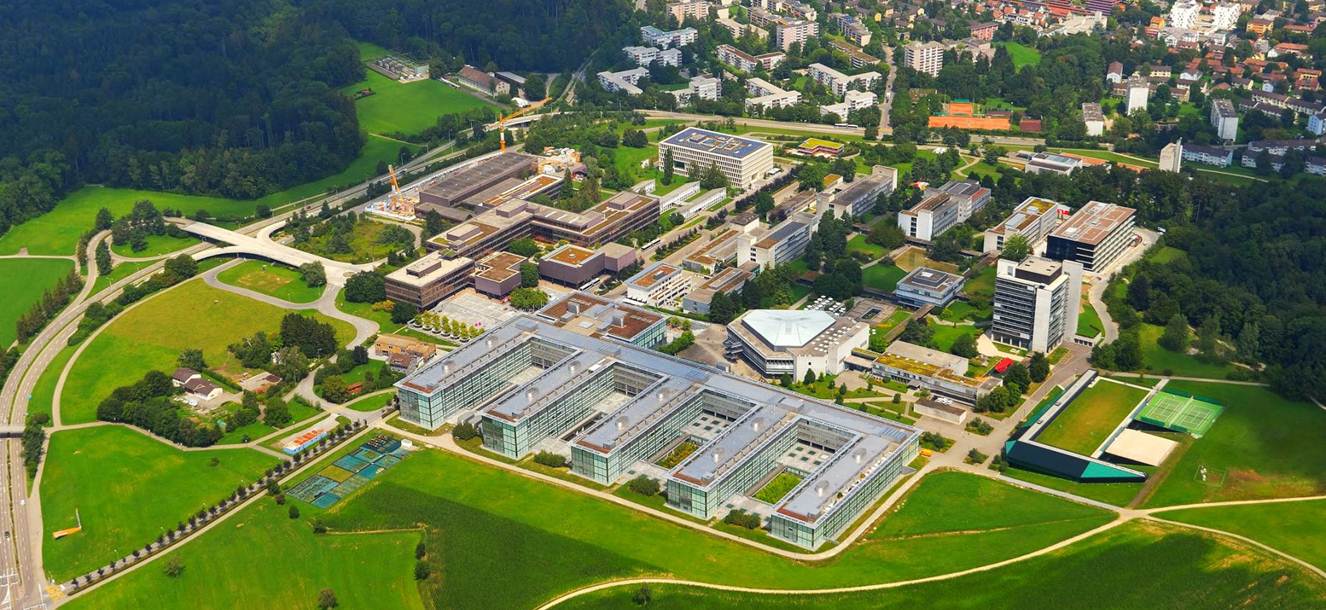 Die ETH: Zentrum & Hönggerberg
Anmeldung zum Studium
Über Internet
Früh genug -> man braucht viele verschiedene Sachen -> viele Schritte
Von 1. November – 30. April
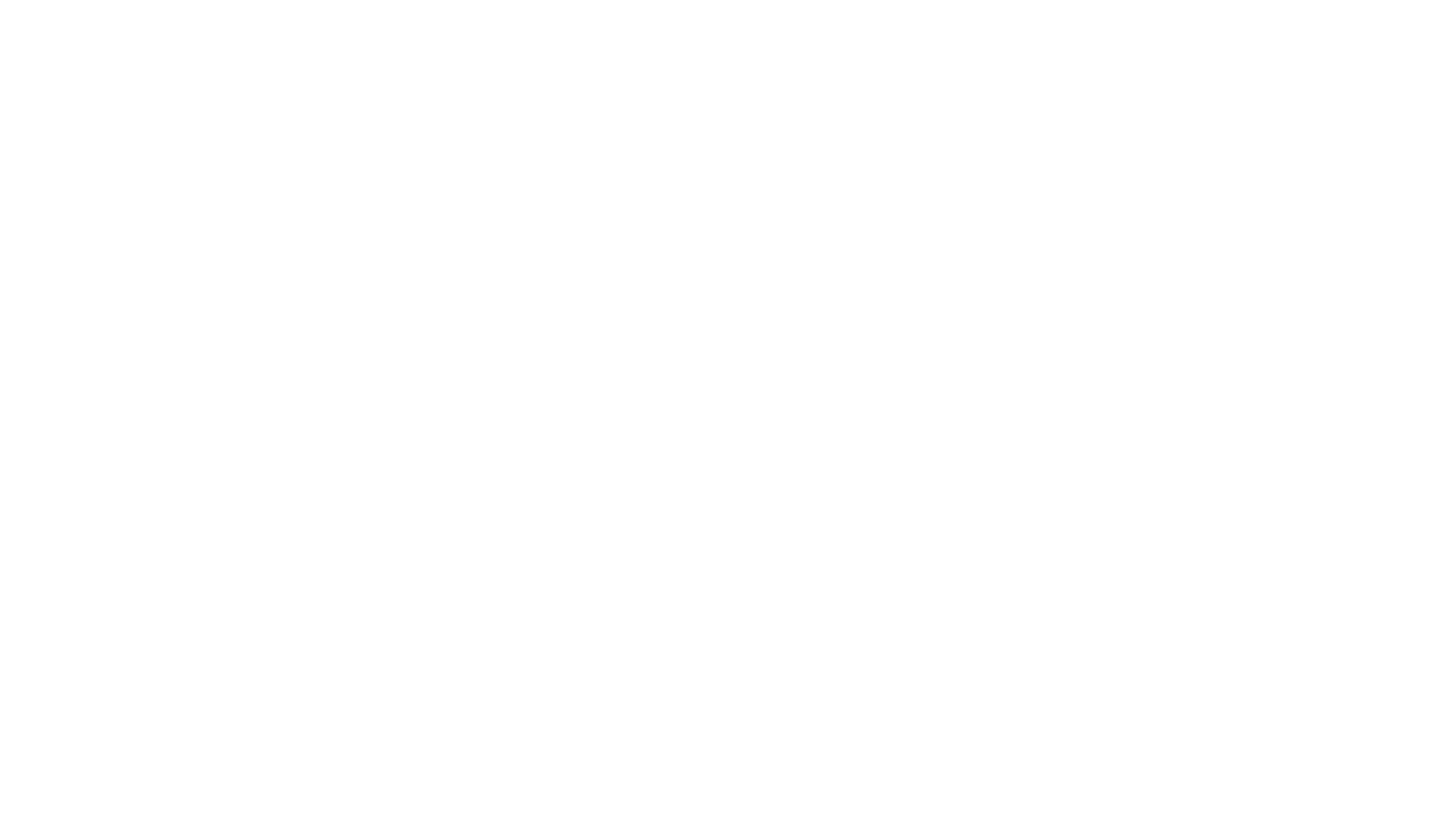 Wohnen in Zürich
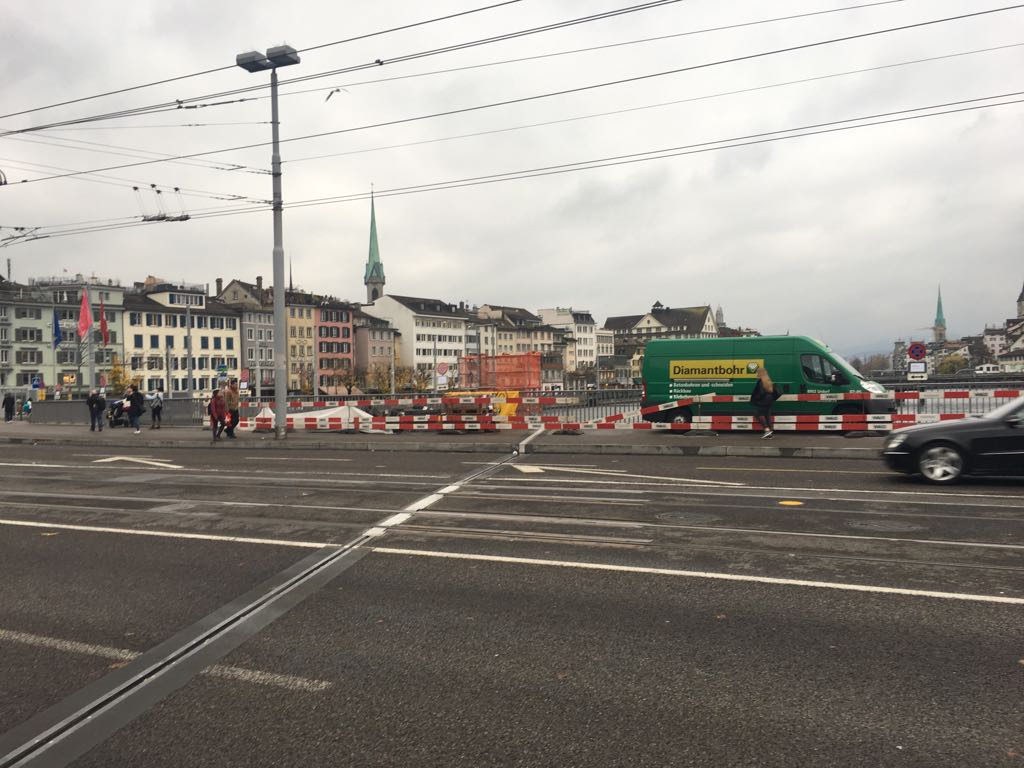 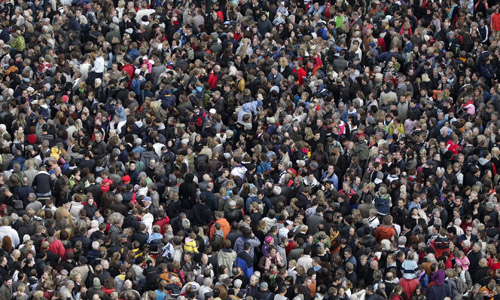 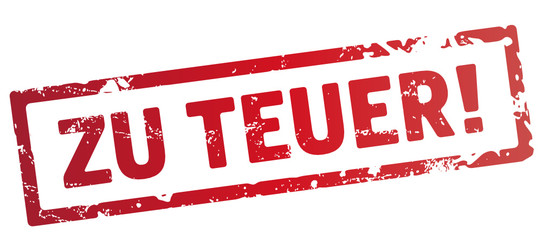 Das Leben in Zürich wie man es sich als Walliser vorstellt
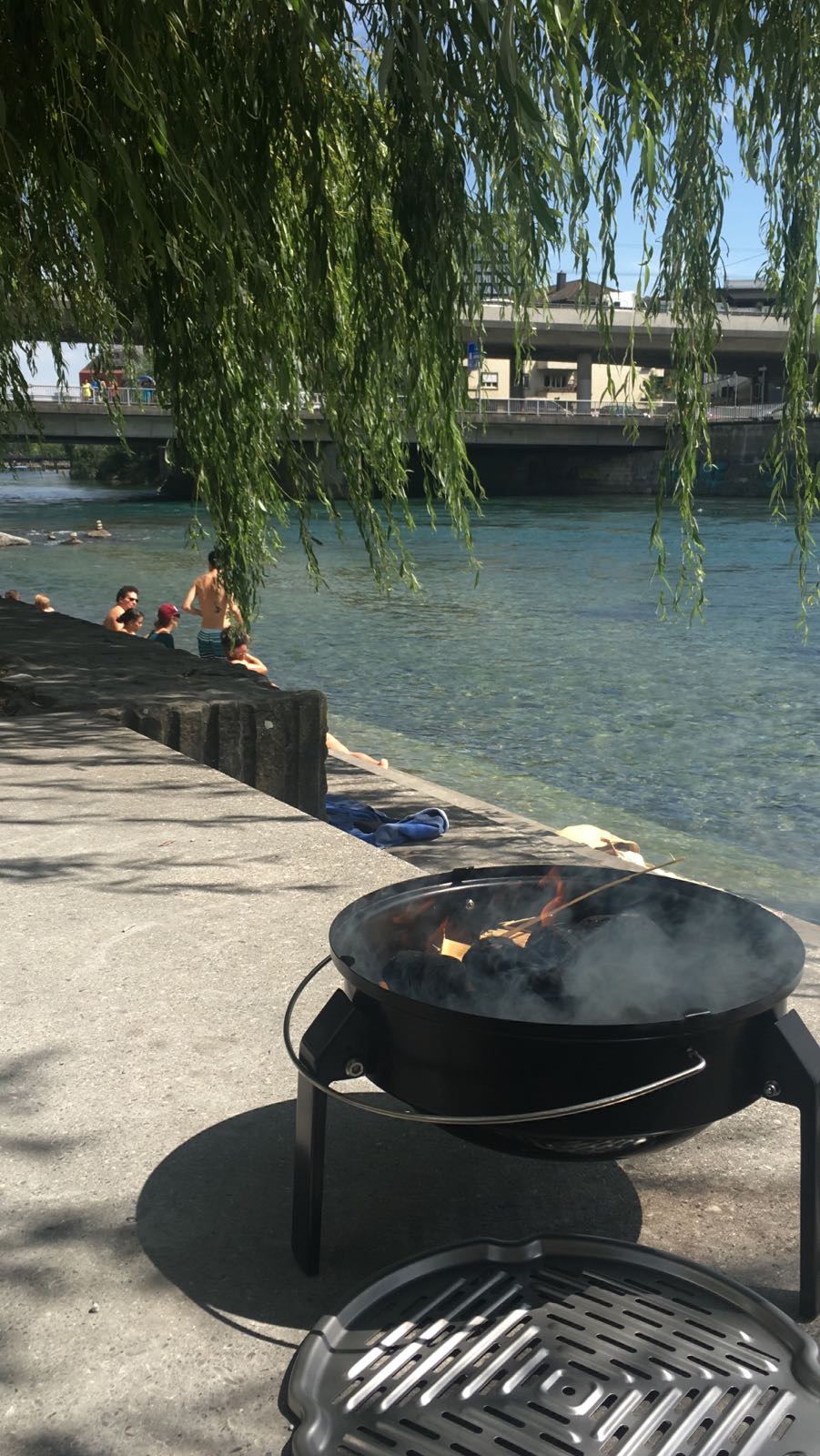 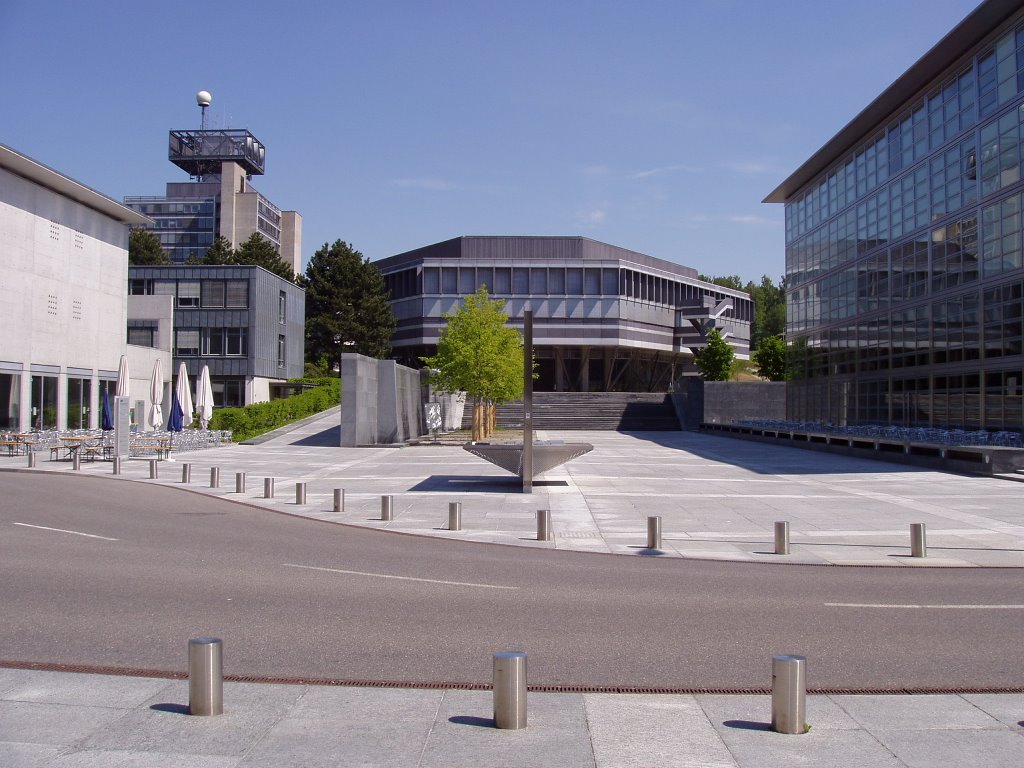 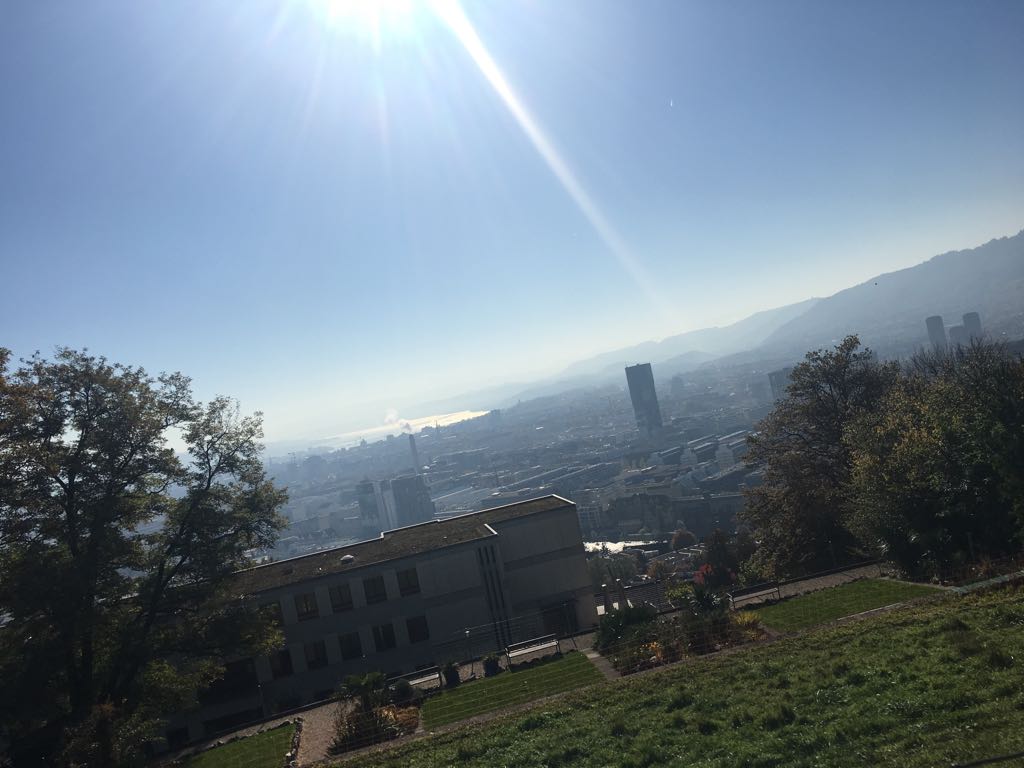 Das Leben in Zürich wie es wirklich ist
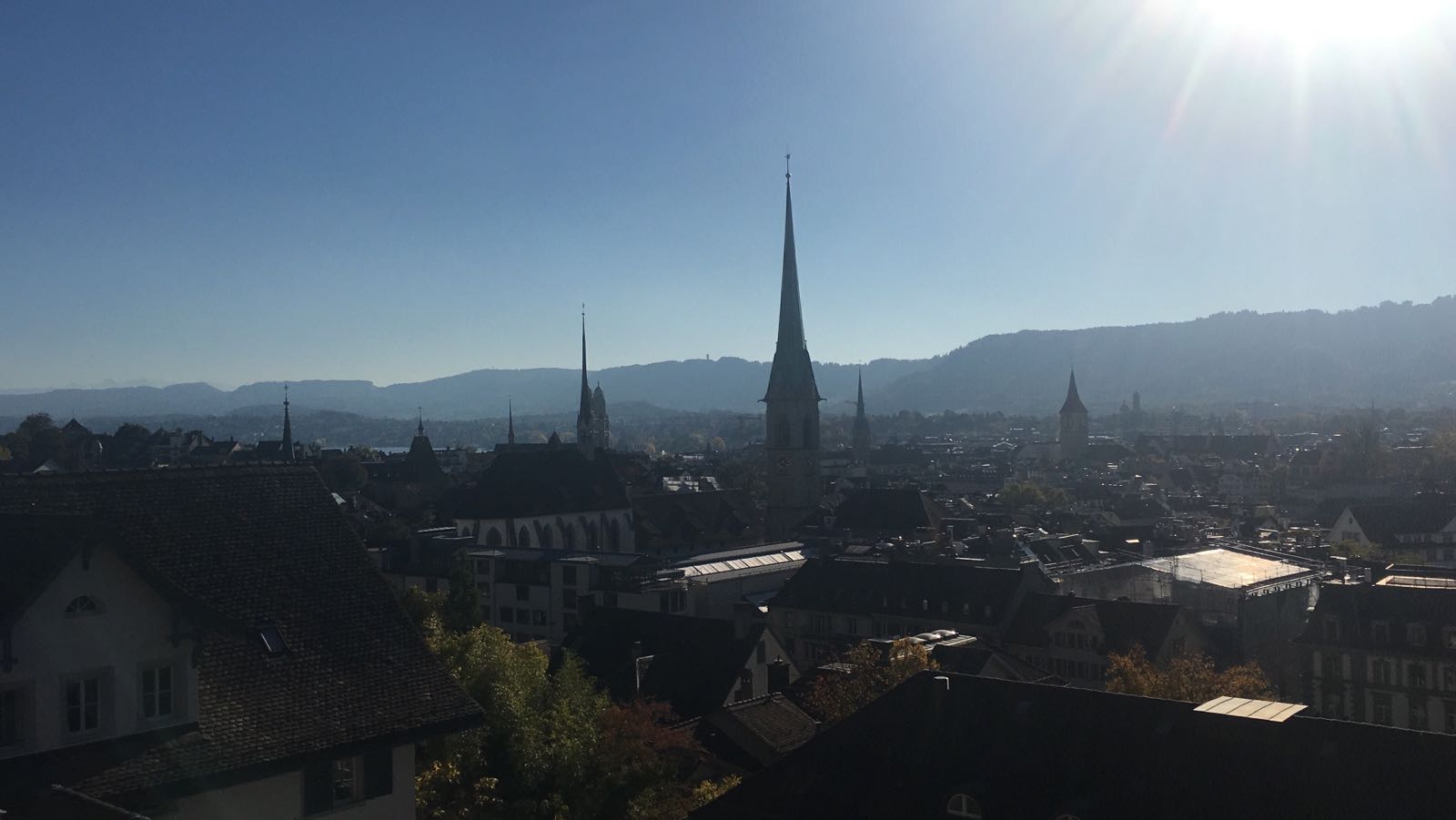 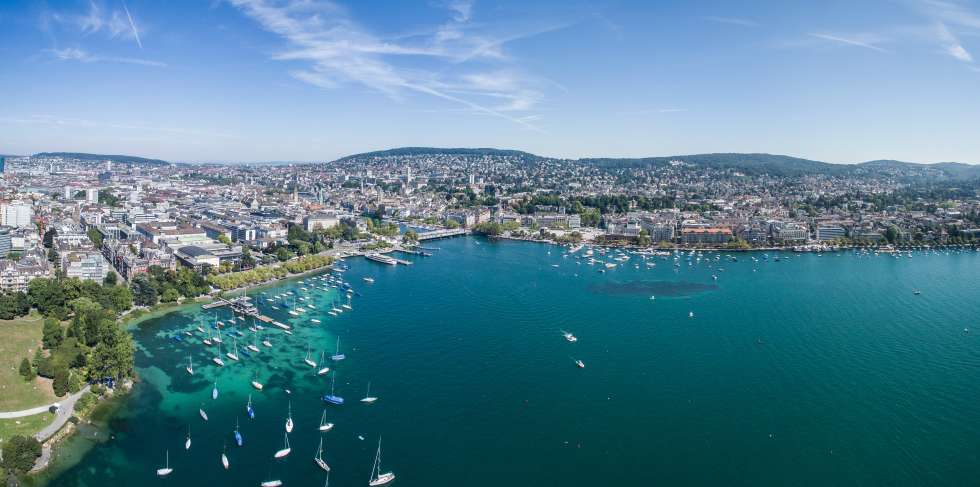 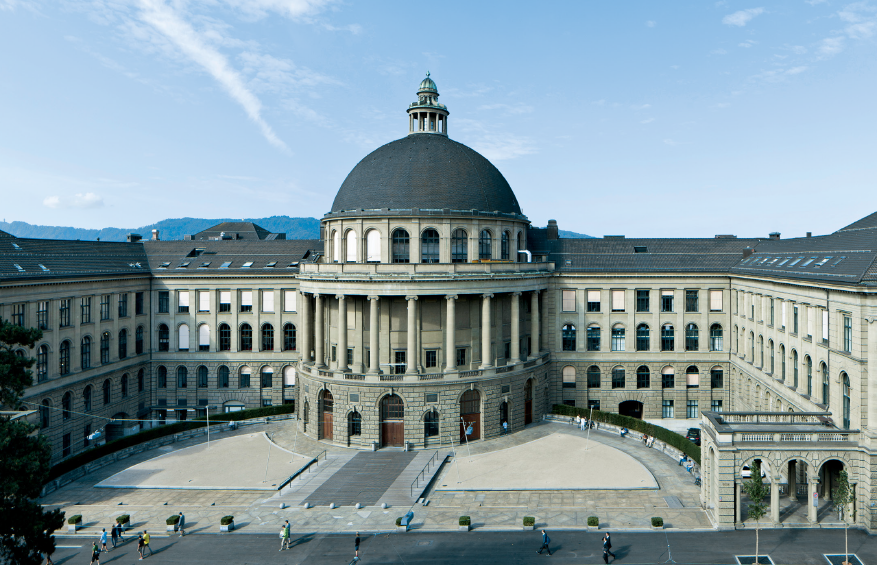 Was die ETH bietet
Riesiges Sportangebot 
Diverse Softwares
Super Infrastruktur
Gute Ausbildung
Studieren an der besten Uni von kontinental Europa / einer der besten der Welt
International
Unterstützung 
Spass
ESF 
…
Vereine
Fragen??
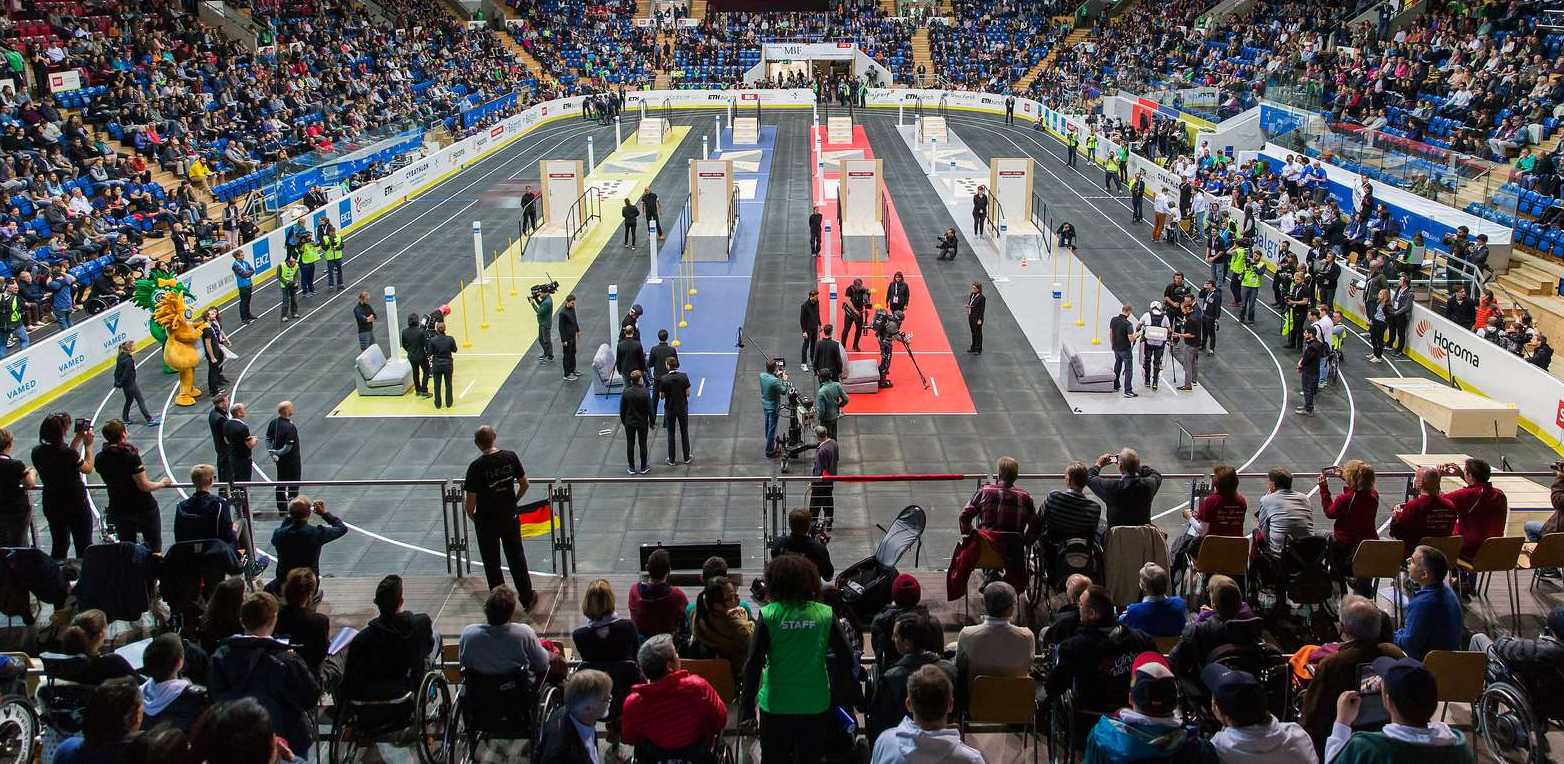 Cybathlon